Year 11 Parents Information Evening

Preparation for GCSE’s
[Speaker Notes: NHo]
Aims of the Evening
Below are the areas that we are going to cover during this evening's event: 
Revisiting our last information evening
Structure of the school day during exams (Inc. revision booster sessions and study leave)
Revision sessions (After school and Easter)
French Speaking Exams and other pre-GCSE window exams
Exam protocols/regulations
Post GCSE plans (Leavers Day and Prom)
GCSE Maths Update (Mrs Wilson)
What are the next steps?
[Speaker Notes: NHo]
Revisiting our last Information Evening
What has been done since the last time we met?

Students have sat and received grades and feedback on their mock exams (January/February)
Parents Evening (February)
Students have received their statement of entries and JCQ guidance booklets (March)
Revision and intervention sessions during tutor time and after school have continued.
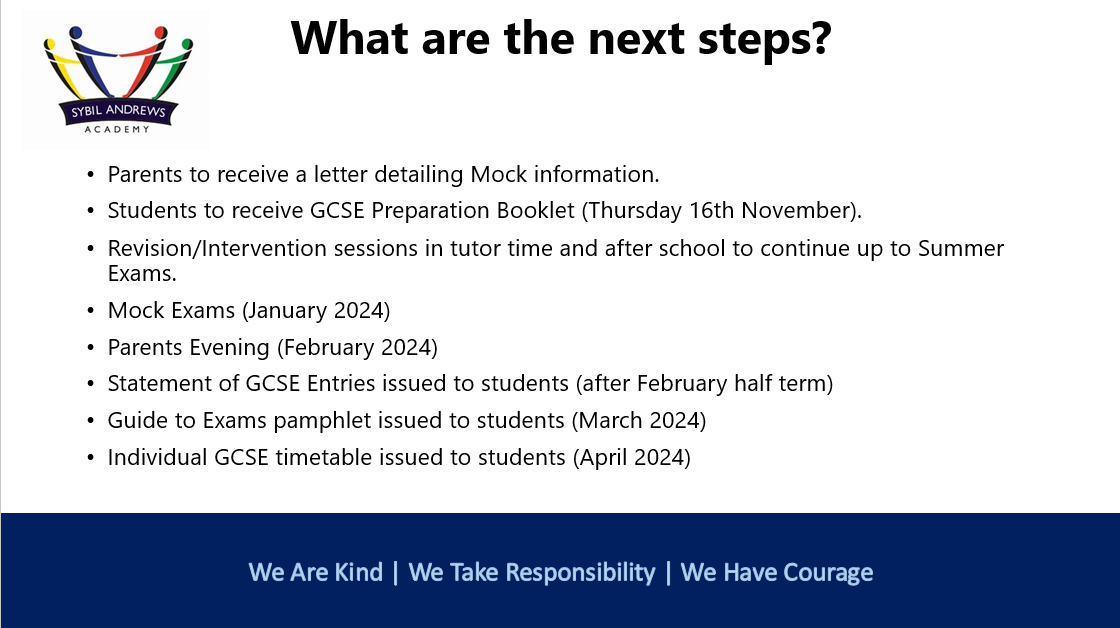 [Speaker Notes: NHo]
Structure of the school day during exams
The school will not be operating study leave, this means students will be expected in school until the end of their exams. The school day will look as outlined below:
Morning exams will start at 9:30, this means students will have a 40-minute revision booster session on the morning of their exam between 8:40-9:20. Cereal bars will be provided during these sessions.
Afternoon exams will begin at 13:30, this means some exams may run beyond 15:00, so if students are on school buses, alternative transport may need to be arranged.
For some exams, students may have afternoon revision booster sessions the day before, if they do not have an afternoon exam.
For the rest of the day, students will be expected to attend lessons as normal and complete independent revision.
[Speaker Notes: AKi]
Revision sessions
We are continuing to run after school revision sessions (which are very well attended!).

We will also be running Easter revision sessions – please see the timetable.
[Speaker Notes: AKi]
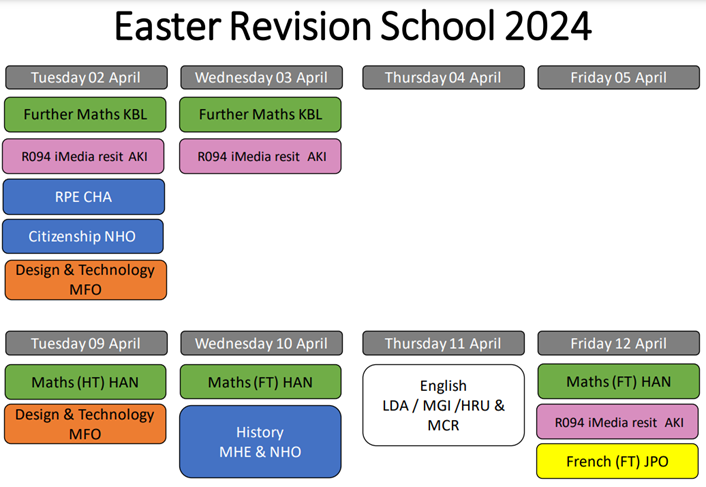 [Speaker Notes: AKi]
French Speaking and other pre-GCSE exams
Well done to everyone involved in the Hospitality and Catering practical!

French Speaking Exams – Thursday 18th April-Wednesday 24th April (schedule to be shared with students before Easter)
Art – Thursday 25th April and Friday 26th April 
PE Practical Moderation – Tuesday 30th April
[Speaker Notes: NHo]
Exams - Protocols and Regulations
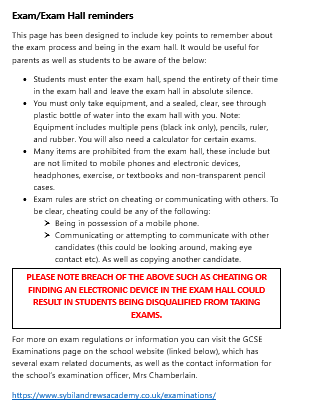 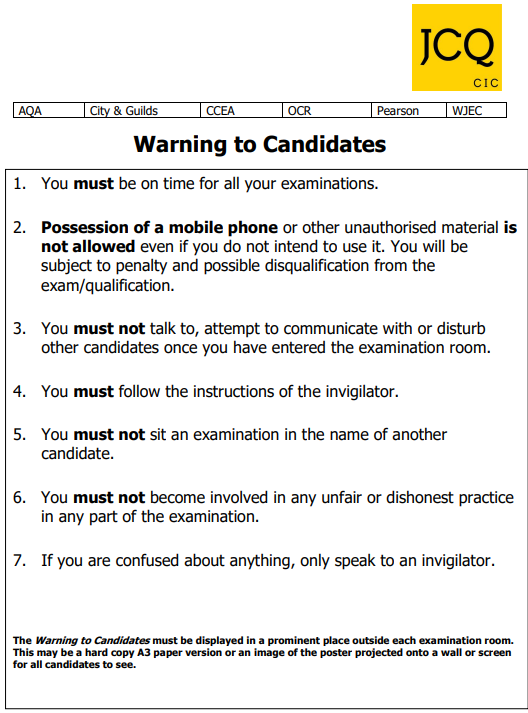 [Speaker Notes: AKi]
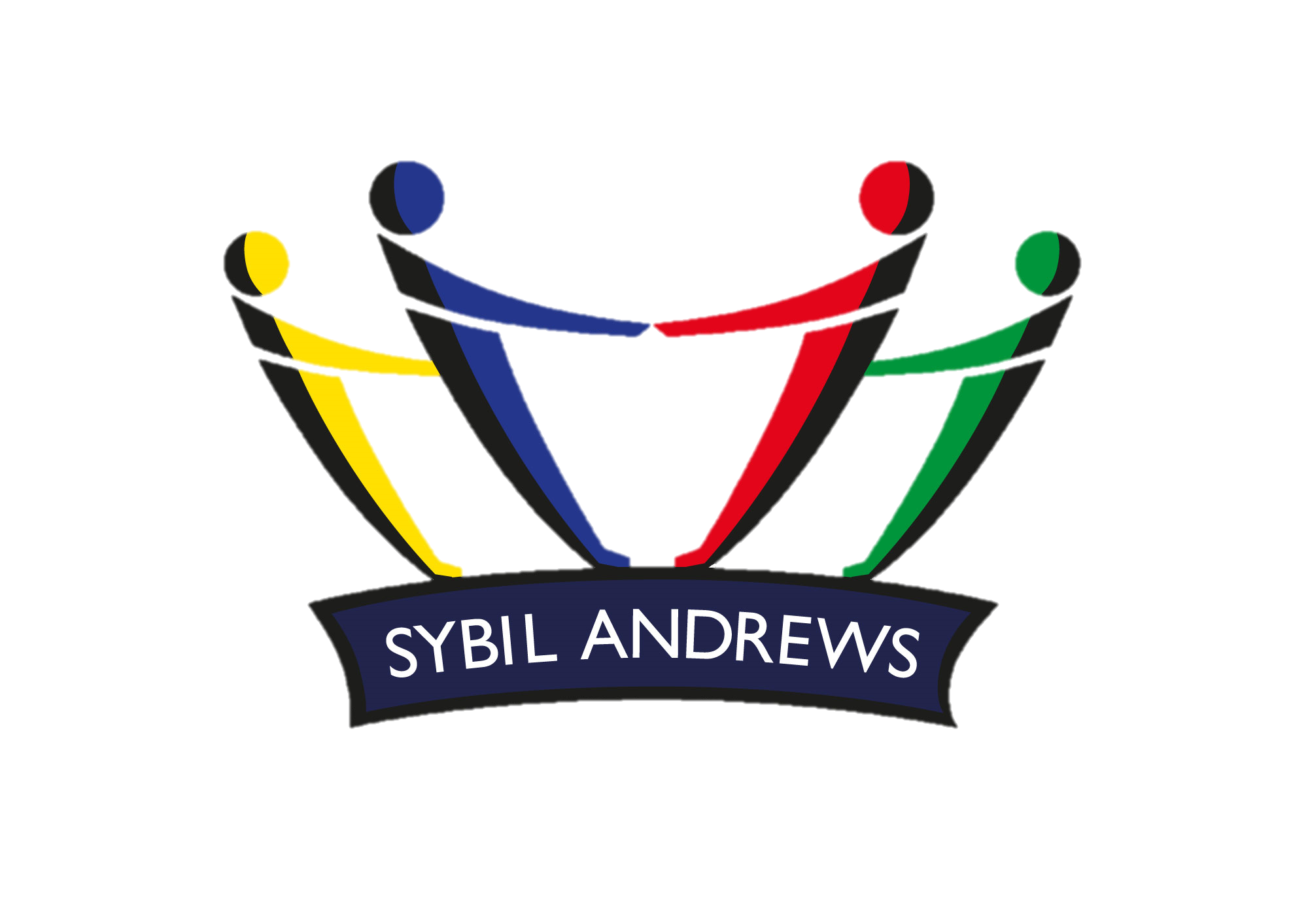 Year 11 Maths
[Speaker Notes: JWi]
Key Dates
[Speaker Notes: JWi]
What we have been doing in class
Pupils have been completing: 
 1 mark questions 
     Exam papers
     QLAs
     Working on exemplar material
     Walking, talking mock
    
What we have been doing:
    Rewarding homework completion & completed exam papers 
    Given examiners' feedback
    Have past papers on hand for pupils to complete
[Speaker Notes: JWi]
What our pupils can do to revise
Complete their Sparx Maths homework
Using Sparx to fill the gaps in knowledge
Complete past papers
Use online resources: Maths Genie,  Dr Frost Maths, OnMaths
[Speaker Notes: JWi]
Homework
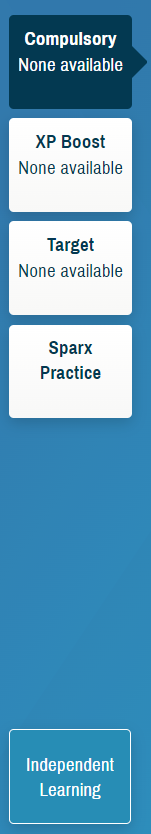 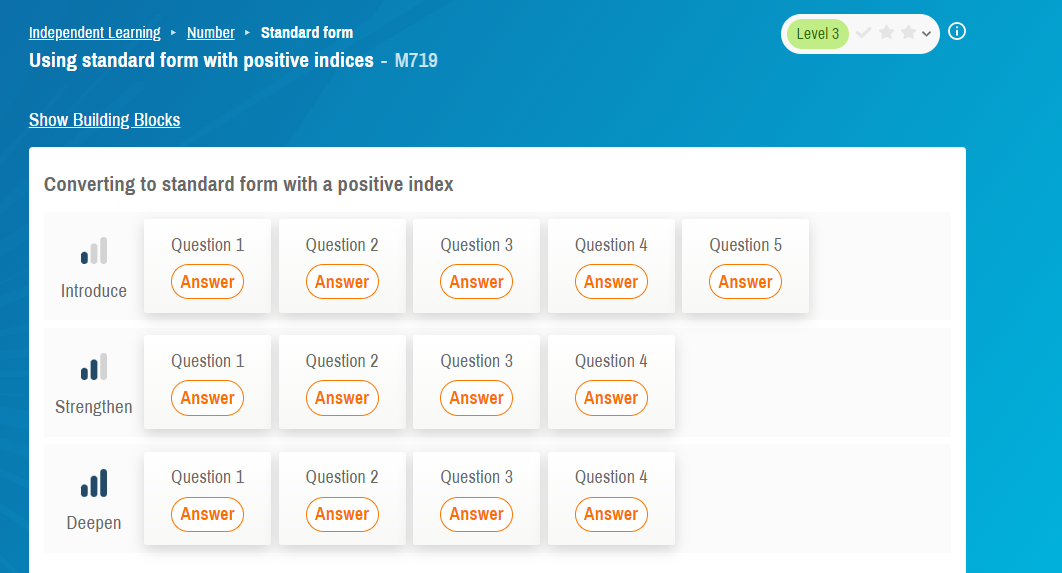 [Speaker Notes: JWi]
Filling gaps
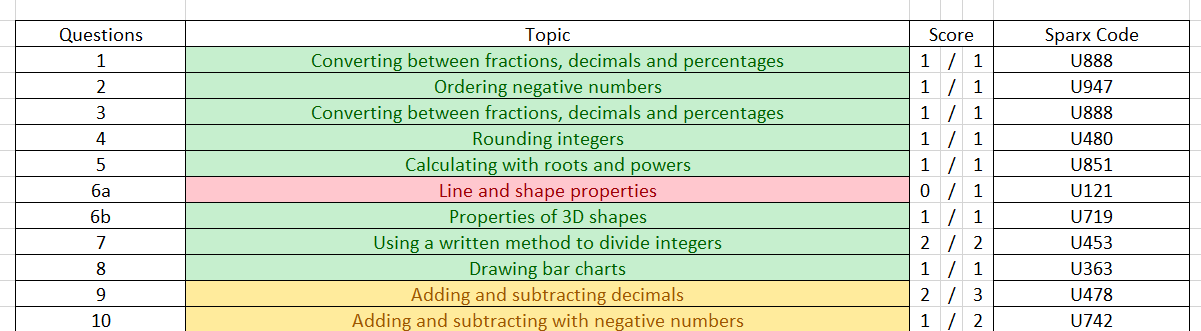 [Speaker Notes: JWi]
Websites
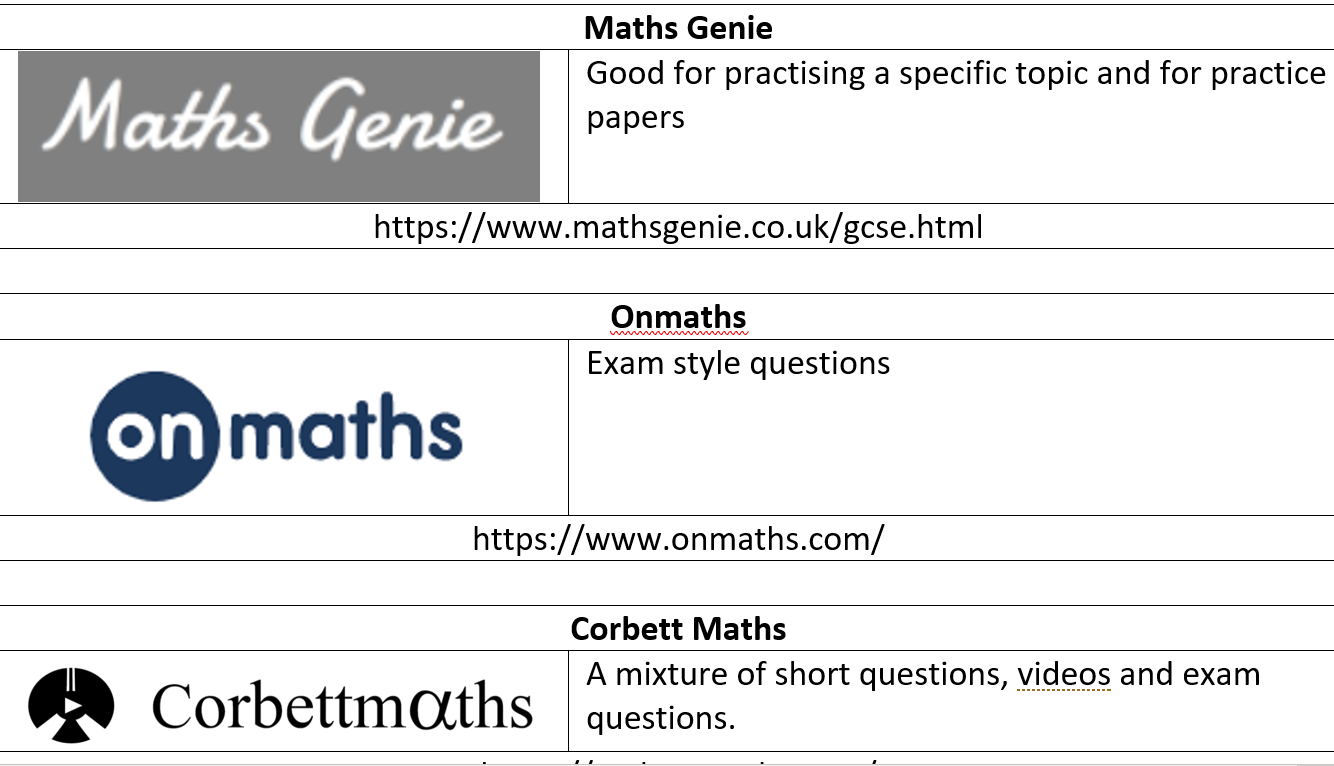 [Speaker Notes: JWi]
Maths Intervention Sessions
Foundation & Higher Tier:
Wednesdays:      3:45pm – 4:45pm
                      
Higher Tier:  Thursdays online 4.30pm-5.30pm
[Speaker Notes: JWi]
Maths Intervention Sessions
[Speaker Notes: JWi]
Post GCSE Plans
Leavers Day (Periods 3 and 4 on Thursday 20th June)
Prom (Wednesday 10th July) – Letters regarding tickets coming out this week. 
Key Dates – Deposit payment (£20) = 29th April, final payment (£29)  = 31st May
Passport to Prom
GCSE Results Day (Thursday 22nd August)
Please note, students need to be available up to and including Wednesday 26th June as this is a contingency day!
[Speaker Notes: NHo]
What are the next steps?
Easter Holiday revision sessions
Individual GCSE timetable issued to students (April) 
GCSE exams to begin (April/May)
Leavers Day (June)
Prom (July)
GCSE results day (August)
[Speaker Notes: NHo]
Thank you for attending this evening. We hope this has been useful and hugely appreciate your engagement and support.

Please do feel free to speak with a member of staff if you have any questions.
[Speaker Notes: NHo]